بسم الله الرّحمن الرّحیم
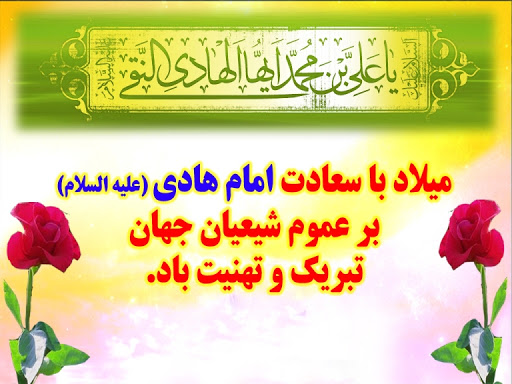 معاونت فرهنگی و دانشجویی
 آموزشکده فنی و حرفه ای شهید بهشتی ارومیه
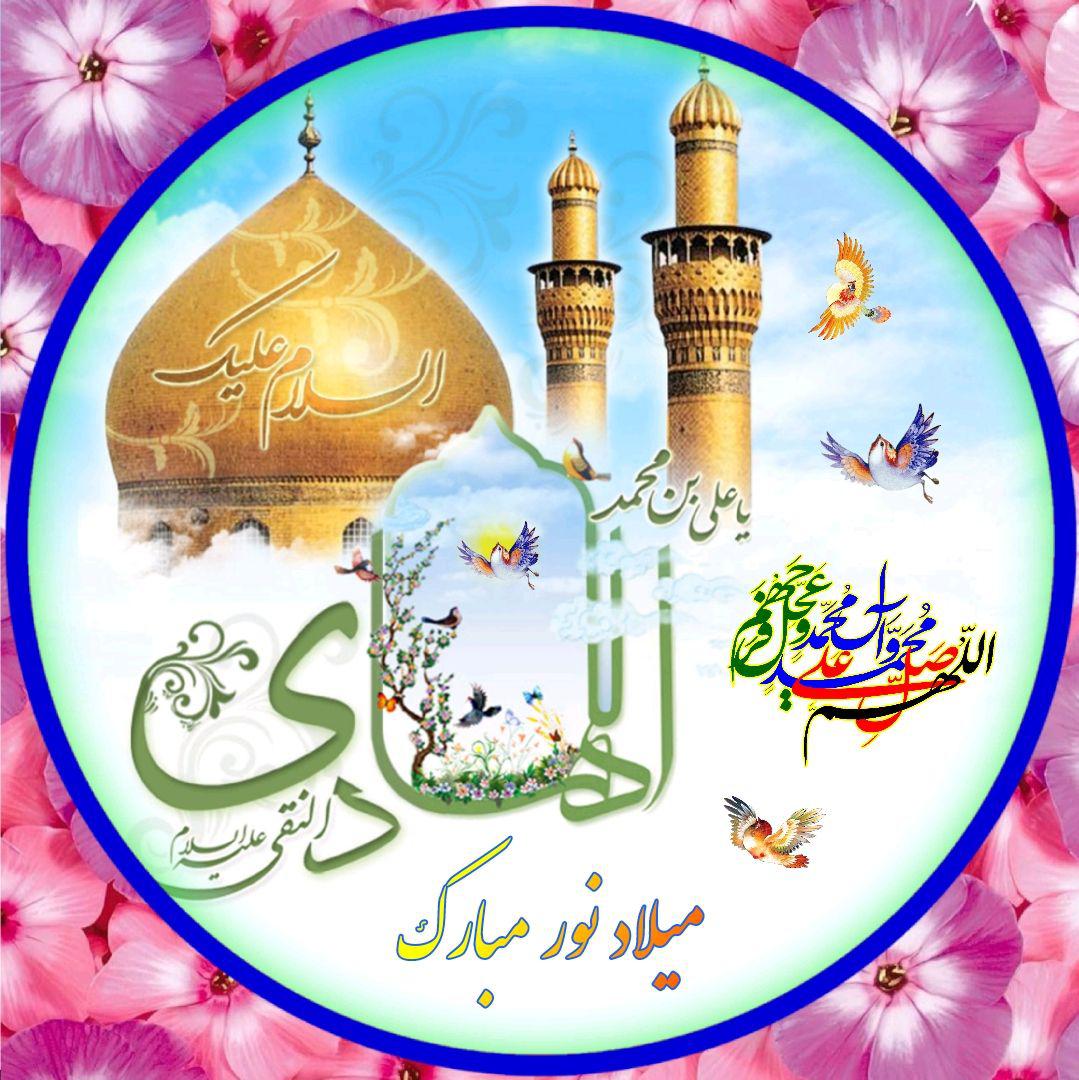 امام هادی علیه السلام :
علی بن محمد علیه السلام مشهور به امام هادی و امام نقی و امام علی النقی امام دهم شیعیان است. آن حضرت در سال 212 ق دیده به جهان گشود و در سال 220 ه.ق امامت شیعه از پدر بزرگوارشان به آن حضرت منتقل شد. مدت امامت آن حضرت حدود 34 سال است و در سال 254 ه.ق به دست معتمد عباسی به شهادت رسیدند.
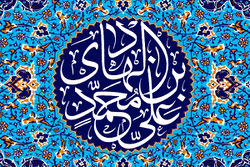 ولادت :
حضرت امام هادی علیه السلام در نیمه ماه ذی الحجه سال 212 ق (به روایتی دیگر در 5 رجب) در شهر صریا (واقع در مدینه) دیده به جهان گشود. پدر ایشان حضرت امام محمدتقی جوادالائمه علیه السلام و مادرشان بانویی فاضله و عفیفه به نام سمانه مغربیه است. نام مبارک ایشان علی از القابشان هادی، نقی، عالم، فقیه، امین، موتمن، طیب و متوکل؛ و کنیه شان ابوالحسن می باشد. که به ایشان ابوالحسن ثالث می گفتند.
امامت :
اوضاع سیاسی زمان امام هادی علیه السلام :
امام علی النقی الهادی علیه السلام در سال 220 ق در مدینه به امامت رسیدند. آن حضرت 13 سال اول امامت خود را در آن شهر سپری نمود و ضمن بهره رسانی معنوی و علمی به شیعیان، به امور آّنان رسیدگی می کردند تا این که متوکل (خلیفه ی وقت) که در دشمنی با ائمه اطهار علیهم السلام مشهور بود، به خاطر هراسی که از نفوذ و محبوبیت امام در جامعه داشت ایشان را از مدینه به سامرا فراخواند زیرا احساس می کرد که باید امام را از نزدیک تحت نظر بگیرد. پس از آمدن امام به سامرا، اگرچه ایشان ظاهرا آزاد بود اما «متوکل» منزلشان را طوری انتخاب کرده بود که همواره تحت نظر باشند.
او به طور مرتب دستور تفتیش منزل ایشان را صادر می کرد و تمام دیدارها و رفت و آمدها توسط نیروهای حکومتی کنترل می شد.
امامت :
اوضاع سیاسی زمان امام هادی علیه السلام :
او جو بسیار خفقان آمیزی را بر جامعه حکمفرما کرده بود و سختگیری و فشار زیادی را بر شیعیان اعمال می کرد:
او علویان را در محاصره ی اقتصادی قرار داده بود. به شاعران درباری مال فراوانی می داد تا در اشعار خود به ائمه علیه السلام بی احترامی کنند و اکثر سادات جلیل القدر آن زمان را دستگیر و زندانی کرده بود. از هولناکترین اقدامات او در دوره ی حکومتش، انهدام و تخریب مرقد امام حسین علیه السلام بود. اوضاع معیشتی مردم و خصوصا علویان در زمان خلفای عباسی مخصوصا متوکل و بقیه ی خلفای هم عصر امام هادی علیه السلام، بسیار دشوار بود زیرا آنان بیت المال مسلمین را صرف خوشگذرانی هایی می کردند که به گواهی تاریخ، هزینه‌های مربوط به آنها بی سابقه بوده است.
فعالیت‌های امام علیه‌السلام :
امام هادی علیه السلام با این که شدیدا تحت نظر بود، اما از پای ننشست و فعالیت های خود را به شیوه ای مطابق اوضاع زمان خویش به پیش برد. از مهمترین فعالیت های ایشان این بود که به مردم از راه های گوناگون آگاهی داده و منصب امامت و مقام علمی خود را در طی سخنان خویش و در مناظرات و پرسش و پاسخ های علمی، آشکار کرده و تثبیت کنند. همچنین عدم مشروعیت حکومت بنی عباس را تبیین می کردند. یکی دیگر از محورهای فعالیت امام، آماده کردن مردم و شیعیان نسبت به غیبت حضرت مهدی علیه السلام بود. البته ایشان با نهایت احتیاط و جلوگیری از حساس شدن حکومت، این موضوع را به طور سربسته در ضمن سخنان خویش ذکر می فرمودند.
برخورد امام با فرقه‌ها و مکاتب زمان خود :
در حکومت بنی عباس از طرف خلفا به مسائل علمی و فرهنگی تمایل نشان داده می شد. در این زمان بسیاری از کتب سایر ملل به عربی ترجمه شد و همین امر موجب شد افکار مردم و اوضاع علمی جامعه متحول شود.
همچنین مکاتب کلامی مانند اشاعره و معتزله رونق گرفته بود و شبهاتی مانند جسمیت خداوند، جبرگرایی مطلق یا اختیار مطلق، حادث یا قدیم بودن قرآن و... مطرح می شد که موضع گیری امام هادی علیه السلام و پاسخ ایشان به چنین شبهاتی، اولا اصالت و حقانیت مواضع شیعه را نشان می داد و ثانیا مسلمین را از گرفتاری در دام چنین شبهاتی حفظ می کرد.
اصحاب امام هادی علیه السلام :
بر اساس نوشته شیخ طوسی تعداد دست پروردگان پيشواي دهم علیه السلام و كساني كه از آن حضرت در زمينه هاي مختلف علوم اسلامی روايت نقل كرده اند بالغ بر 185 نفر مي شود كه در ميان آنان چهره‌های برجسته علمي و فقهي فراواني كه داراي تاليفات گوناگوني بودند ديده مي شود. برخی از شاگردان مشهور آن حضرت:
فضل بن شاذان : از متکلمان بزرگ شیعه در قرن سوم هجری است.
حضرت عبدالعظیم حسنس علیه السلام : از سادات جلیل القدری است که نسب شریفش به امام حسن مجتبی علیه السلام می رسد. او از نظر علمی و عقیدتی مورد تایید امام هادی علیه السلام بود.
علی بن مهزیاراهوازی: از فقها و محدثان و دانشمندان نامور شیعه و از اصحاب سه امام یعنی امام رضا و امام جواد و امام هادی علیهم السلام می باشد.
علی بن جعفر همانی : وي مردي ثقه و دانشمند بود و وكالت امام هادي و امام حسن عسکری علیهم السلام را بر عهده داشت
عثمان بن سعید عمروی : او معتمد در نزد امام على‌النقى و امام حسن عسکری عليهماالسلام و وكيل ايشان در زمان حيات ايشان بود و اولین از نواب اربعه امام زمان (عج) است.
اصحاب امام هادی علیه السلام :
حسین بن سعید اهوازی : او یكی از یاران امام رضا و امام جواد و امام هادی علیهم السلام می باشد. وی از مشایخ جلیل القدر روایتی بشمار می آید و روایات وی از اعتبار و شهرت خاصی در میان فقهای شیعه برخوردار است.
ایوب بن نوح : او وكيل امام هادی علیه السلام و امام حسن عسکری علیه السلام بود و روايات زيادي از امام هادی علیه السلام نقل كرده است. امام هادي علیه السلام در مورد او به عمرو بن سعید مدائنی فرمود: اي عمرو! اگر دوست داري به مردي از اهل بهشت بنگري به اين مرد (ايوب بن نوح) بنگر.
 ابراهیم بن عبده نیشابوری : او از اصحاب امام هادى عليه السلام و پس از آن حضرت وكيل امام حسن عسکری عليه السلام در نيشابور بود
ابراهیم بن محمد همدانی – حسن بن راشد مکنی به ابوعلی - حسن بن علی ناصر- ابراهیم بن داودهاشمی یعقوبی
شهادت امام هادی علیه السلام :
آن حضرت در شهر سامرا به شهادت رسیدند. در مورد شهادت امام هادی علیه السلام و قاتل آن حضرت اختلاف است: برخی معتمد عباسی را قاتل آن حضرت میدانند (یعنی این واقعه در زمان خلافت معتمد رخ داده است) و به عقیده ی برخی دیگر معتز عباسی، فرمان قتل آن بزرگوار را صادر و معتمد آن را اجرا کرد. (یعنی این واقعه در زمان خلافت معتز روی داده است.)
پس از شهادت، امام حسن عسکری علیه السلام بر پیکر مطهر پدر خویش نماز گزارد و پس از تشییع جنازه، ایشان را در منزل خویش به خاک سپردند.
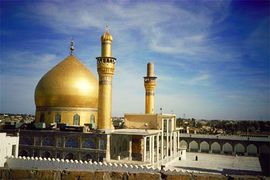 مرقد مطهر امام هادی علیه السلام در سامرا فرزند بزرگوارشان امام حسن عسگری علیه السلام نیز در همین بقعه مدفونند.
زیارت جامعه‌ی کبیره :
از امام هادی علیه السلام چندین دعا و زیارت نامه برجای مانده است که از مشهورترین آنها زیارت جامعه ی کبیره است. این زیارت دارای سند صحیح بوده و از نظر بلاغت نیز در بالاترین درجه قرار دارد. شروح متعددی به فارسی و عربی بر این زیارت نوشته شده است. زیارت جامعه ی کبیره متضمن مفاهیمی بسیار عالی و مطالبی بدیع است.
ب) زیارت غدیریه :
این زیارت به زیارت امیرالمؤمنین در عید غدیر خم معروف است. در سالی که معتصم امام علیه السلام را از مدینه به سامرا فراخواند، ایشان به زیارت امام علی علیه السلام در نجف اشرف رفته و این زیارت را قرائت کردند که در ضمن آن یکصد و پنجاه منقبت از مناقب امام علی علیه السلام بیان فرموده و از برخی مشکلات سیاسی و اجتماعی که ایشان را آزرده کرده بود، سخن گفتند.
این زیارت از زیباترین، اصیل ترین، بدیع ترین و پربارترین زیارت هاست. در زمانی این زیارت توسط امام هادی علیه السلام قرائت شد که امامت به فراموشی سپرده شده بود. امام هادی علیه السلام در ضمن زیارت با ترسیم مظلومیت امام علی علیه السلام و هشدار به مردم، آنان را از خواب غفلت بیدار می کند.
برخی از سخنان امام هادی علیه‌السلام :
«الدُّنْيا سُوقٌ رَبِحَ فيها قَوْمٌ وَ خَسِرَ آخَرُونَ ؛ دنيا همانند بازارى است كه عدّه اى در آن سود مى برند و عدّه اى ديگر ضرر و خسارت متحمّل مى شوند».
«النّاسُ فِى الدُّنْيا بِالاْمْوالِ وَ فِى الاَّْخِرَةِ بِالاْعْمالِ ؛ مردم در دنيا به وسيله ثروت و تجملات شهرت مى يابند ولى در آخرت به وسيله اعمال محاسبه و پاداش داده خواهند شد». 
«مَنْ رَضِىَ عَنْ نَفْسِهِ كَثُرَ السّاخِطُونَ عَلَيْهِ؛ هر كه از خود راضى باشد بدگويان او زياد خواهند شد». 
«اِنّ اللّهَ جَعَلَ الدّنيا دارَ بَلْوى وَالاْخِرَةَ دارَ عُقْبى، وَ جَعَلَ بَلْوى الدّنيا لِثوابِ الاْخِرَةِ سَبَباً وَ ثَوابَ الاْخِرَةِ مِنْ بَلْوَى الدّنيا عِوَضا ؛ همانا خداوند، دنيا را جايگاه بلاها و امتحانات و مشكلات قرار داد؛ و آخرت را جايگاه نتيجه گيرى زحمات، پس بلاها و زحمات و سختى هاى دنيا را وسيله رسيدن به مقامات آخرت قرار داد و اجر و پاداش زحمات دنيا را در آخرت عطا مى فرمايد».
«الْعُجْبُ صارِفٌ عَنْ طلب الْعِلْمِ، داعٍ إلىَ الْغَمْطِ وَالْجَهْلِ ؛ خودبينى و غرور، انسان را از تحصيل علوم باز مى دارد و به سمت حقارت و نادانى مى كشاند.
برخی از اقدامات امام هادی علیه السلام :
1- ایجاد آمادگی فکری شیعیان جهت ورود به عصر غیبت :
فراهم کردن زمینة ورود شیعه به عصر غیبت، از اقدامات اساسی امامان شیعه علیه السلام بود، که همواره شیعیان را متوجه این امر می کردند. در این راستا امام هادی علیه السلام هم اقداماتی انجام داده اند:
الف) بیان روایات فراوان در مورد فرا رسیدن و نزدیک بودن عصر غیبت ؛
ب) بشارت به ولادت حضرت حجت ومخفی بودن ولادت و هشدار این که مبادا مخفی بودن باعث تردید شما شیعیان گردد ؛
ج) کم کردن تماس مستقیم شیعیان با حضرت؛ به طوری که در سامرا مسائل شیعیان از طریق نامه یا نمایندگان حضرت پاسخ داده می شد؛ تا از قبل برای شرایط و تکالیف عصر غیبت و ارتباط غیر مستقیم با امام آمادگی داشته باشند ؛
د) تأیید برخی از کتب فقهی و اصول روایی شیعه
و) ارجاع سؤالات شیعیان به وکلا و توجیه وکلا نسبت به پرسش های شیعیان؛ با توجه به انحرافات و شبهات آن روز.
2- مبارزه با انحرافات :
غالیان کسانی بودند که بر مبنایی نادرست، امامان معصوم علیه السلام را تا مقام خدایی (نعوذبالله) بالا می بردند. امام هادی علیه السلام ـ همانند امامان قبلی ـ موضع خویش را در قبال آنان روشن می ساخت و آنان را از گروه شیعه نمی دانست و حتی در نامه های مختلف، غالیان را افرادی مشرک و کافر معرفی می فرمود و بیزاری خویش را از آنان به صورت آشکار اعلام می نمود.
گروه دیگری از منحرفان، صوفیان بودند که معمولاً با کناره گیری از دنیا، به شکل ریاکارانه در مقابل امام هادی علیه السلام می ایستادند. امام هادی علیه السلام شیعیان را از نزدیک شدن و هم نشینی با آنان و ورود به جلسه هایشان به شدت برحذر می داشت و آنان را هم نشینان شیطان و نابود کنندة پایه های دین و پیروان این گروه را نادانان می دانست و کسانی را که به آنها گرایش پیدا می کردند، احمق معرفی می فرمود.
یکی از اقدامات و فعالیت های ائمه علیه السلام پرورش شاگردان و افراد شایسته بوده است. امام هادی علیه السلام نیز با توجه به پراکندگی شیعیان در مناطق مختلف و وجود شبهات و انحرافات، نیروهایی را که استعدادهای لازم را داشتند شناسایی کرده و آنان را جهت پیش برد اهداف اسلامی تربیت می فرمودند. این افراد افزون بر راویانی هستند که سخنان و روایات امام هادی علیه السلام را نقل می نمودند. برخی از این افراد همان کسانی هستند که وکالت آن حضرت را عهده دار بودند. 
برجسته ترین این افراد عبارتند از:
1- عبدالعظیم حسنی (ره)، که مرقد وی در شهر ری می باشد و از یاران امام عسکری علیه السلام بوده است
2- حسن بن راشد، مشهور به ابوعلی و وکیل امام هادی علیه السلام بوده است.
3- عثمان بن سعید عمری، که از یازده سالگی در محضر امام هادی علیه السلام بود و بعدها یکی از نایبان خاص امام زمان عجل الله تعالی فرجه الشریف شده است.
4- تقویت سازمان وکالت :
با توجه به لزوم ارتباط بین رهبری و پیروان و پراکندگی شیعیان در اقصی نقاط بلاد اسلامی و با وجود خفقان عباسی و لزوم حفظ شیعیان و از همه مهمتر با توجه به اینکه امام علیه السلام در حصر و تحت نظارت و کنترل بوده اند، خیلی از شیعیان در بلا تکلیفی به سر می بردند. به همین علت سازمان وکالت که به صورت مخفی شکل گرفته بود و از زمان امام صادق علیه السلام فعالیت خود را آغاز نمود، در دوران امام هادی علیه السلام نیاز به تمهیدات بیشتری داشت.
در زمان امام هادی علیه السلام شیعیان ایران، عراق، یمن ومصر ارتباط مستمر و خوبی با حضرت داشتند. وکلای امام علیه السلام علاوه بر جمع آوری خمس و ارسال آن به امام علیه السلام ، در مسائل کلامی و فقهی نیز نقش سازنده ای داشته اند و در جا انداختن امامت امام بعدی و ورود شیعه به عصر غیبت، تلاش خستگی ناپذیری از خود به نمایش گذاشتند. (البته گاهی افرادی از این وکلا دستخوش انحراف از خط امام علیه السلام شده و مورد تکذیب آن حضرت هم واقع می شدند. در این شرایط کسان دیگری جایگزین آنها می شدند.
این شبکه ارتباطی چنان اهمیت داشت که متوکل را به فکر کنترل و نابودی آن انداخت و با تشکیل نیروهایی ویژه به دستگیری، شکنجه، حبس و شهادت برخی از وکلای امام علیه السلام در نقاط مختلف اقدام کرد؛ اما موفق نشد این شبکه گسترده را از میان بردارد.
5- تبیین مقام شامخ امامت از طریق زیارت غدیریه و زیارت جامعه:
در زمان امام هادی علیه السلام اصل امامت باید معرفی می گردید؛ چون ائمه علیهم السلام و فضائل و جایگاه ایشان رو به فراموشی می رفت. امام هادی علیه السلام پدران و اجداد گرامی خود را با بیان زیارات معرفی می کردند. مجموعه این زیارات و ادعیه به عنوان یک دائرة المعارف شیعه به حساب می آید و در بردارنده دلایل بسیار استوار در حقانیت ائمه اطهار و اهل بیت علیهم السلام می باشد.